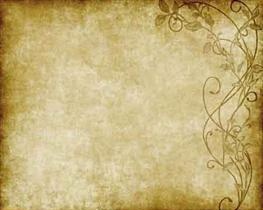 Подарок своими руками: «Ловец снов»
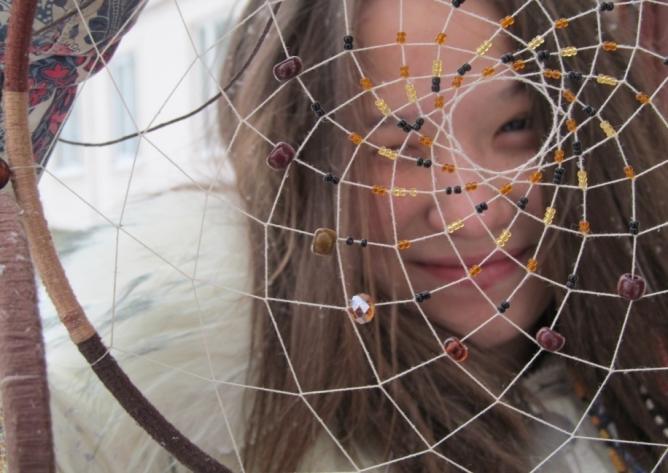 Автор: Мосиенко Галина Павловна
                ученица 8 «В» класса
                МБОУ «Средняя школа №7»
 
    Руководитель: Кучерук Марина Владимировна
                                 учитель технологии 
                                 МБОУ «СОШ №7»
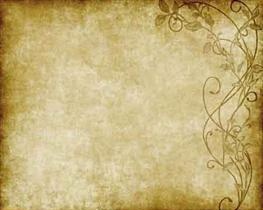 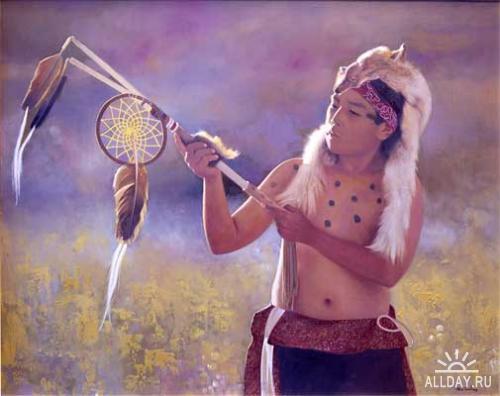 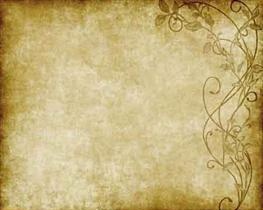 Цель: изготовление ловушки для сновЗадачи:- изучить историю возникновения амулета.- исследовать технологию изготовления изделия.- придумать дизайн модели.- изготовить ловушку для снов.
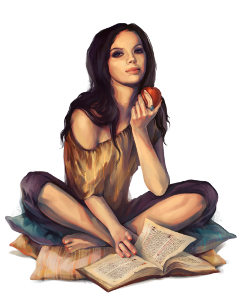 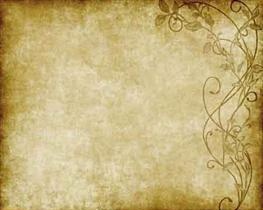 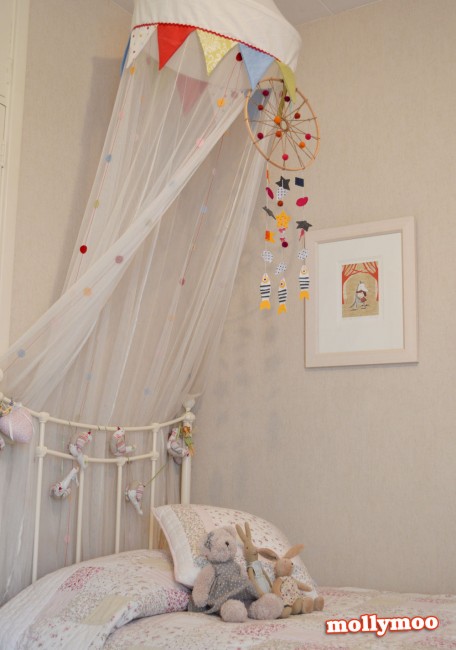 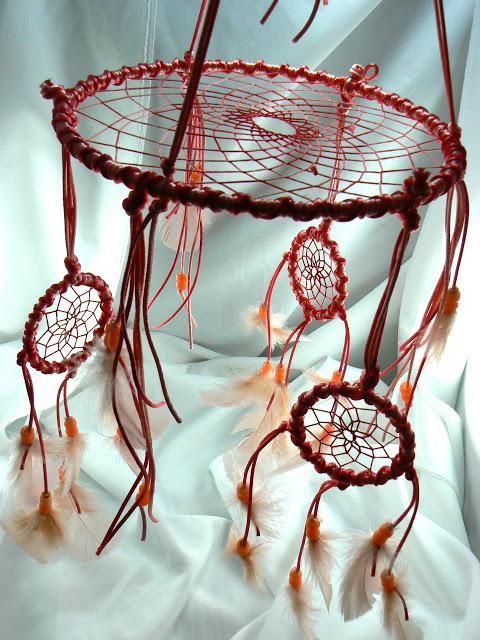 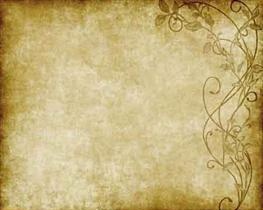 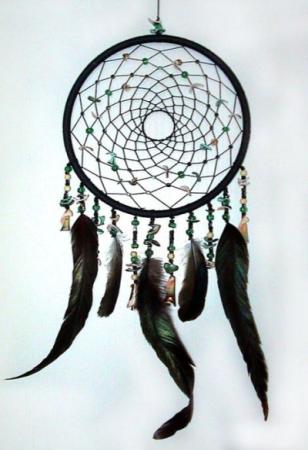 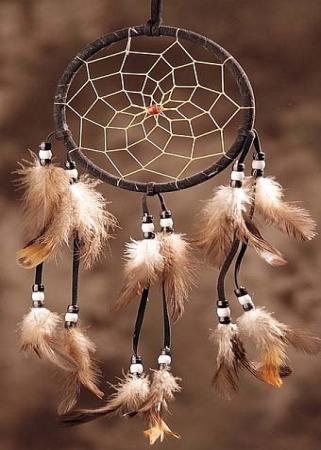 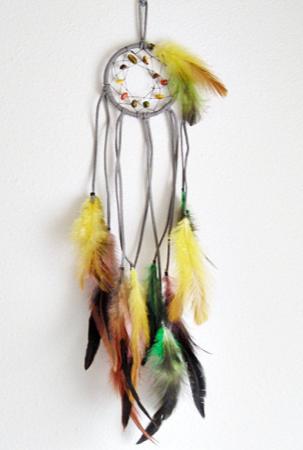 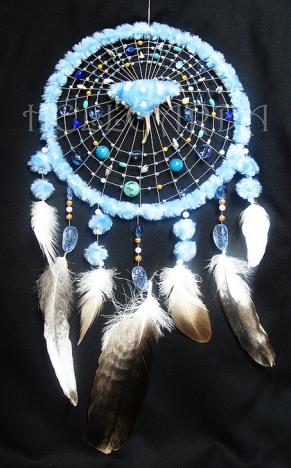 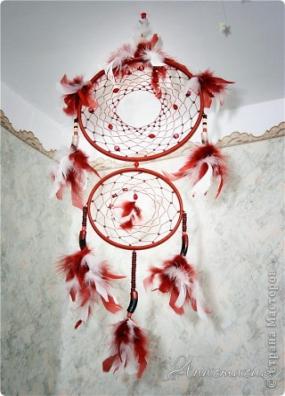 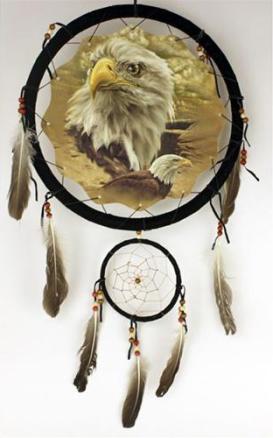 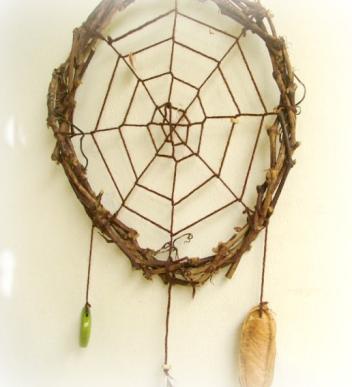 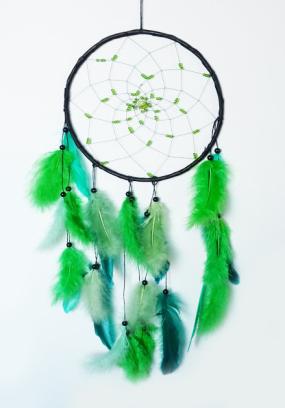 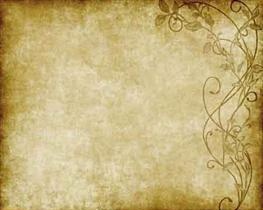 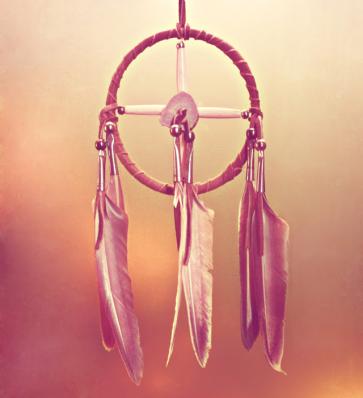 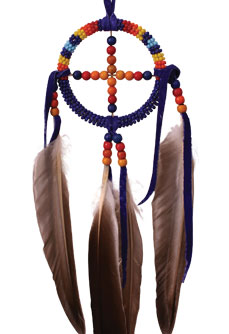 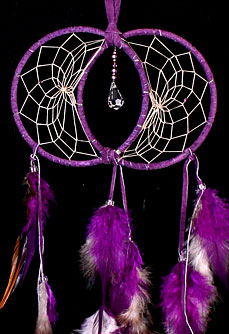 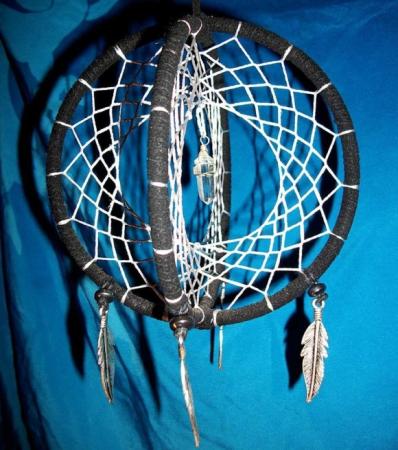 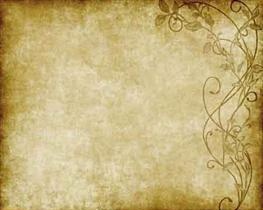 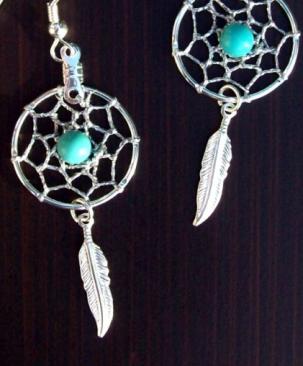 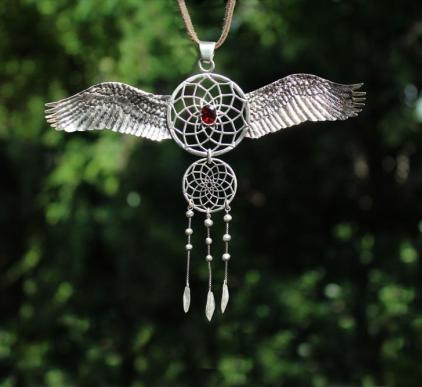 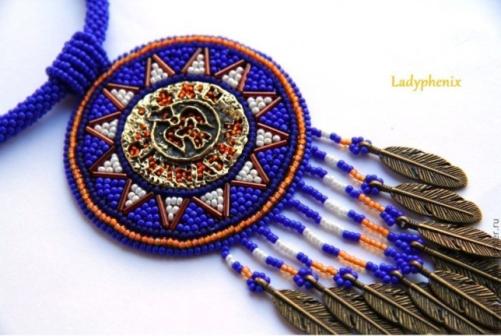 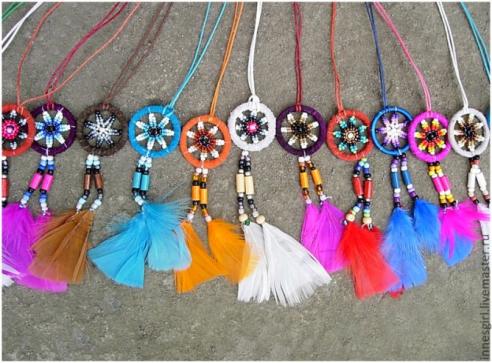 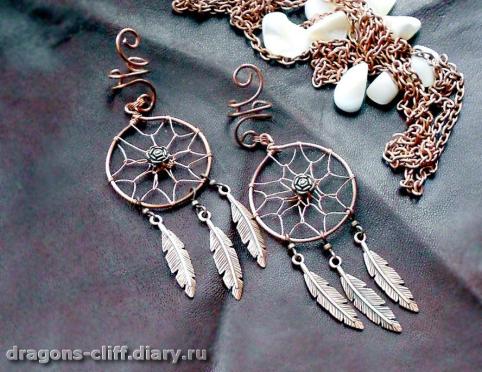 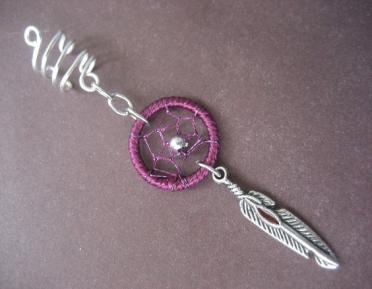 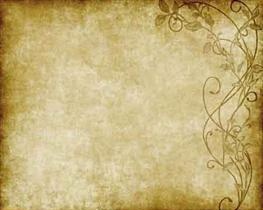 Необходимые материалы, инструменты и приспособления
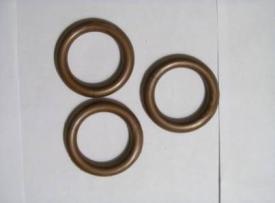 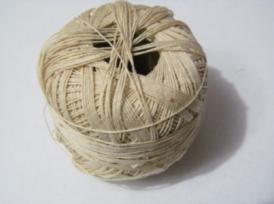 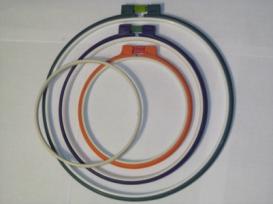 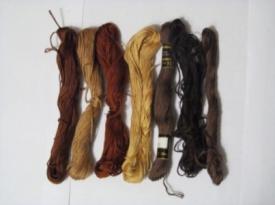 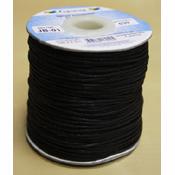 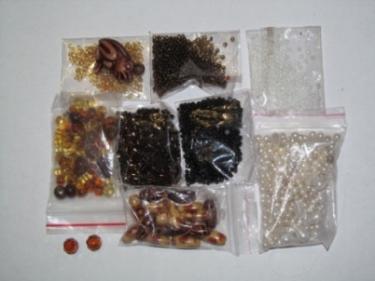 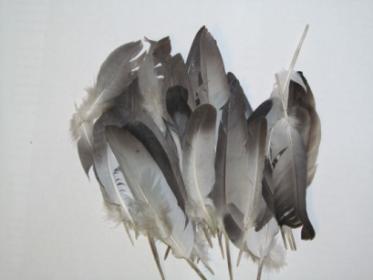 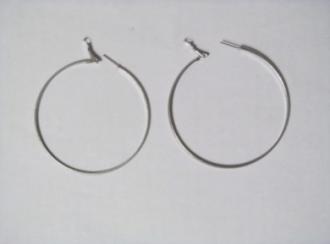 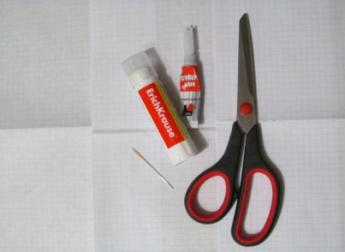 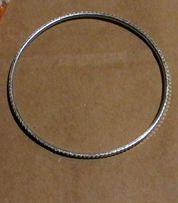 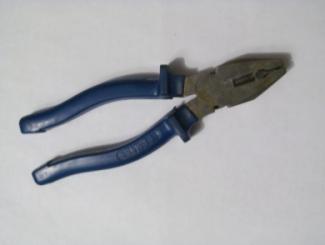 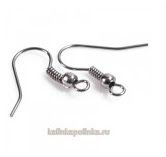 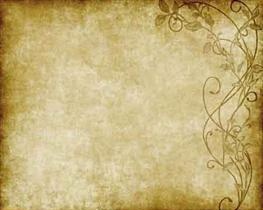 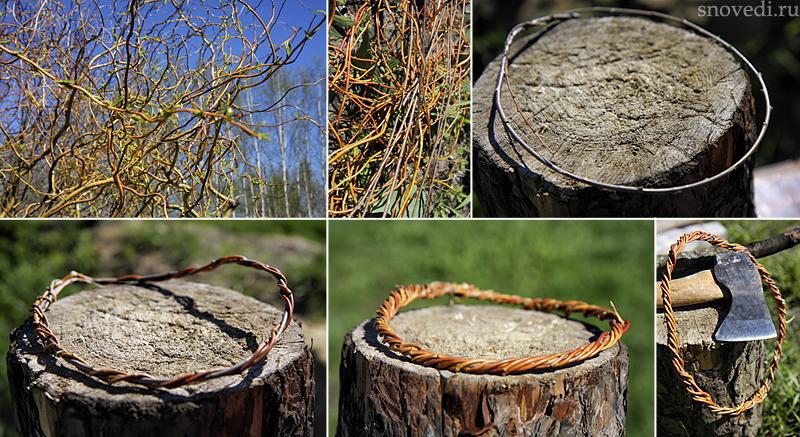 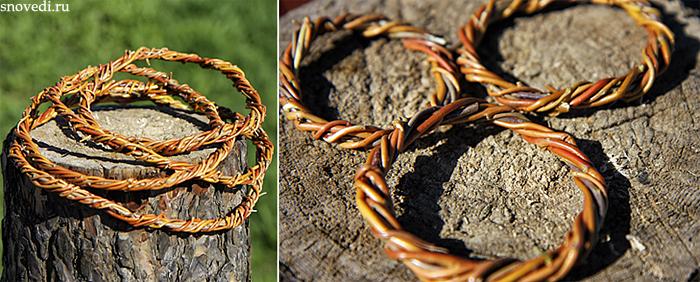 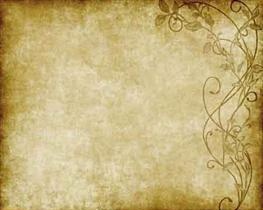 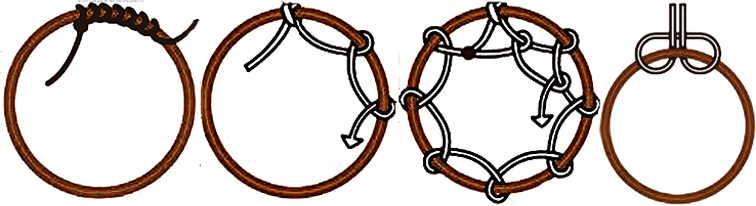 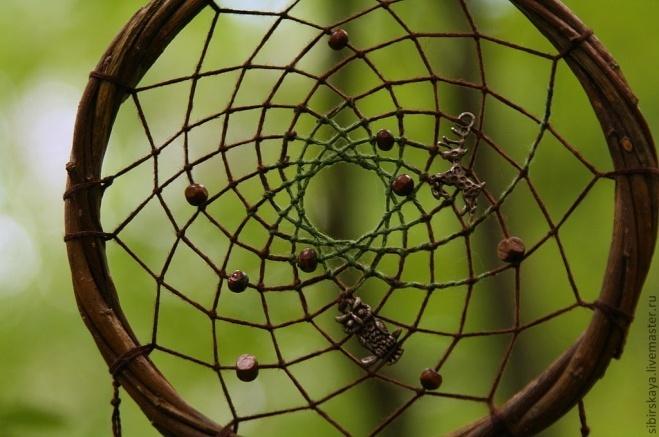 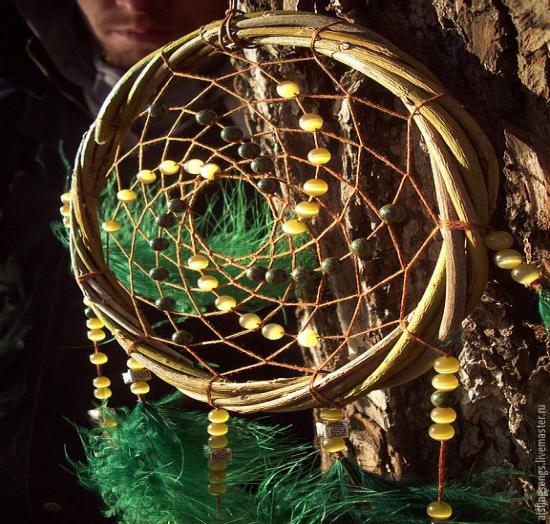 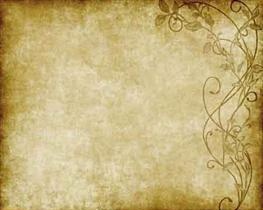 Технологическая карта
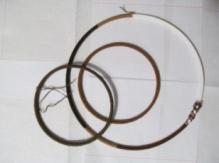 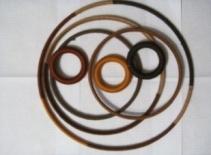 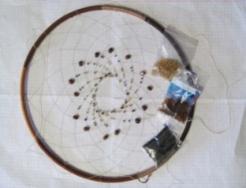 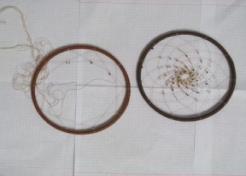 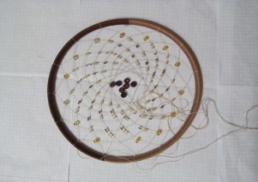 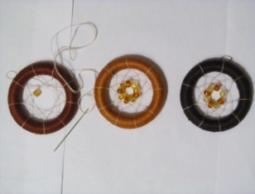 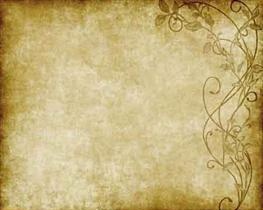 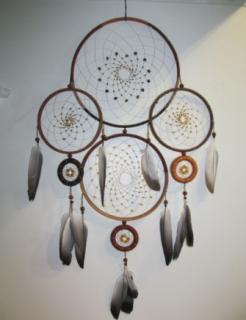 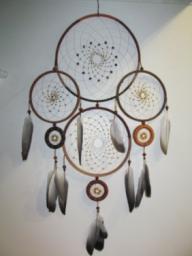 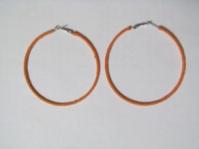 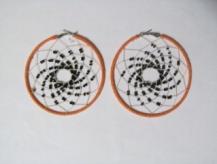 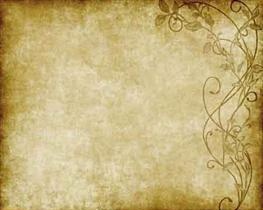 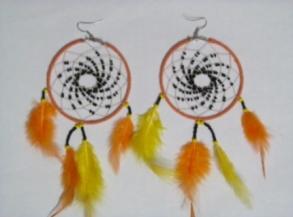 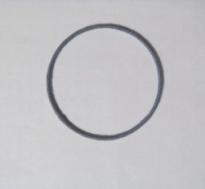 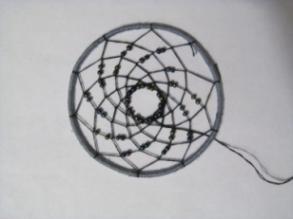 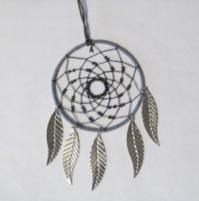 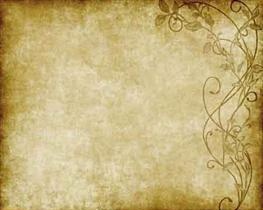 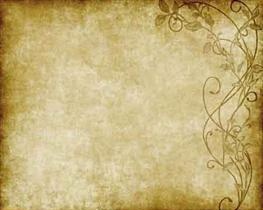 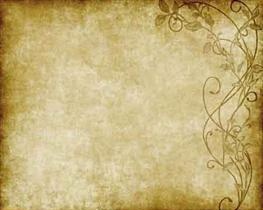 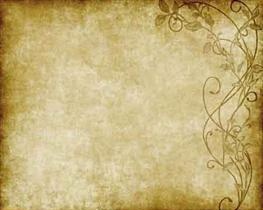 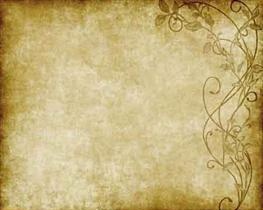 Спасибо за внимание!